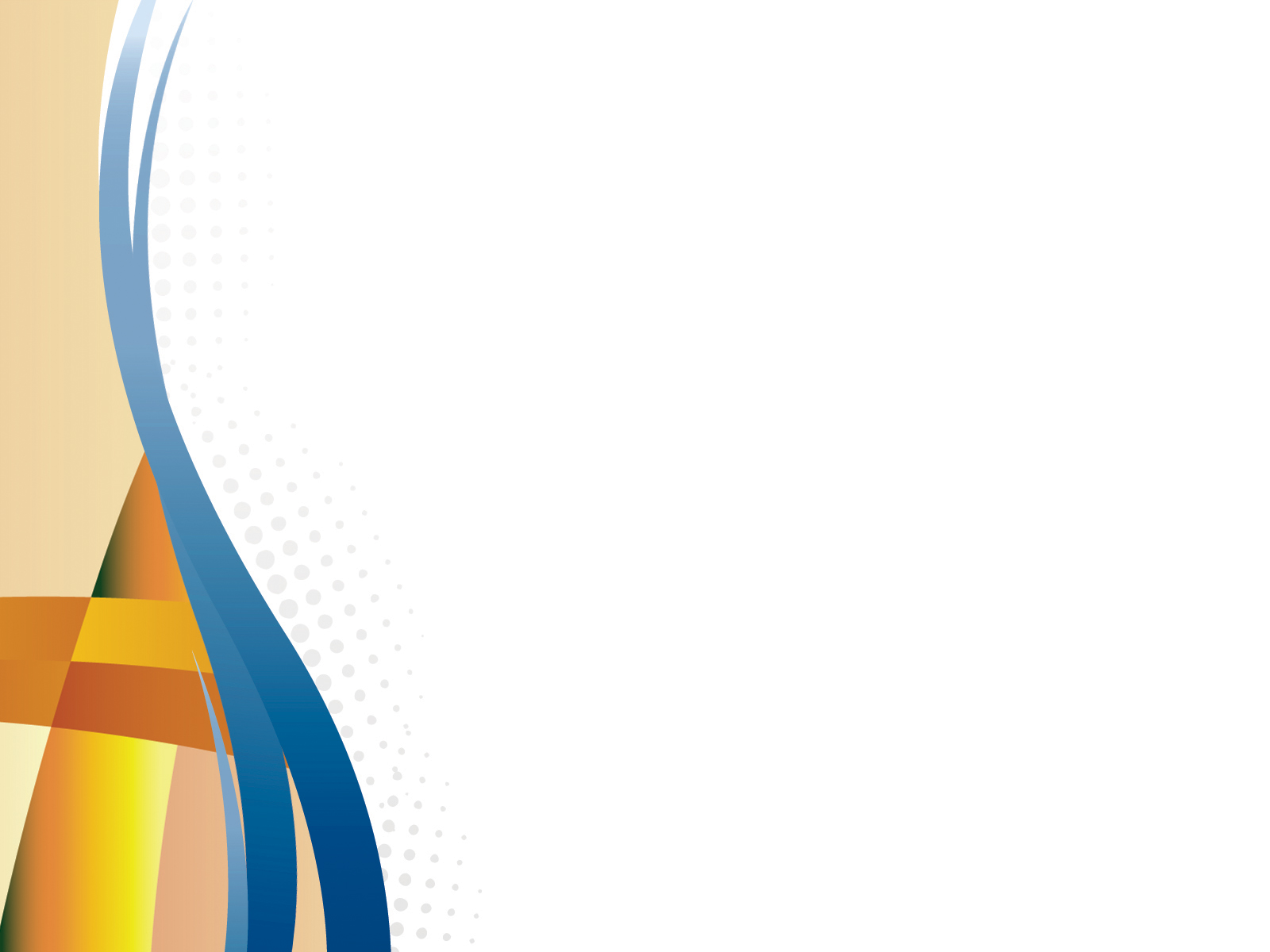 МУНИЦИПАЛЬНОЕ БЮДЖЕТНОЕ ДОШКОЛЬНОЕ ОБРАЗОВАТЕЛЬНОЕ УЧРЕЖДЕНИЕ МУНИЦИПАЛЬНОГО ОБРАЗОВАНИЯ ГОРОД КРАСНОДАР 
«ДЕТСКИЙ САД КОМБИНИРОВАННОГО ВИДА № 94»
ОТЧЁТ ПРОЕКТА 
«ТРОЕ В ОДНОЙ ЛОДКЕ» 
СИСТЕМА РАЗВИТИЯ ДЕТЕЙ С ОСОБЫМИ ОБРАЗОВАТЕЛЬНЫМИ ПОТРЕБНОСТЯМИ СРЕДСТВАМИ ХУДОЖЕСТВЕННОГО ТВОРЧЕСТВА
Заведующий Герасименко Т.В.
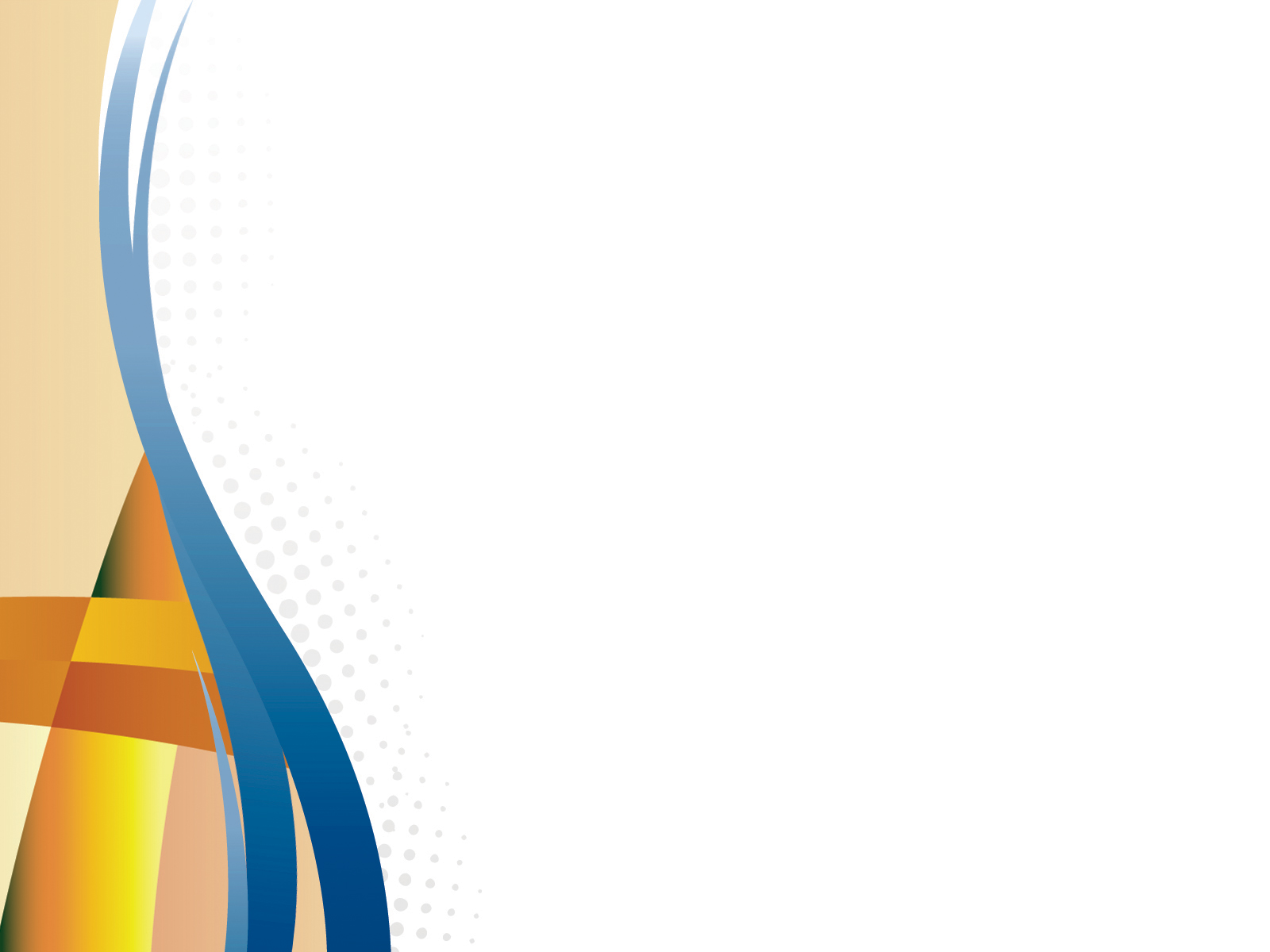 ЗАДАЧИ
Продолжить модернизацию коррекционно-развивающей среды для детей с общим недоразвитием речи посредством реализации системы развития детей с особыми образовательными потребностями.
Реализовать систему формирования профессиональных компетенций педагогов и психолого-педагогических компетенций родителей воспитанников с ТНР. 
Разработать, апробировать и опубликовать методические рекомендации для родителей, воспитывающих детей с ТНР «Необычное семейное рисование».
Провести вторичную диагностику оценки эффективности реализации проекта.
Распространить результаты инновационной деятельности.
Провести анализ и обобщить результаты инновационной деятельности.
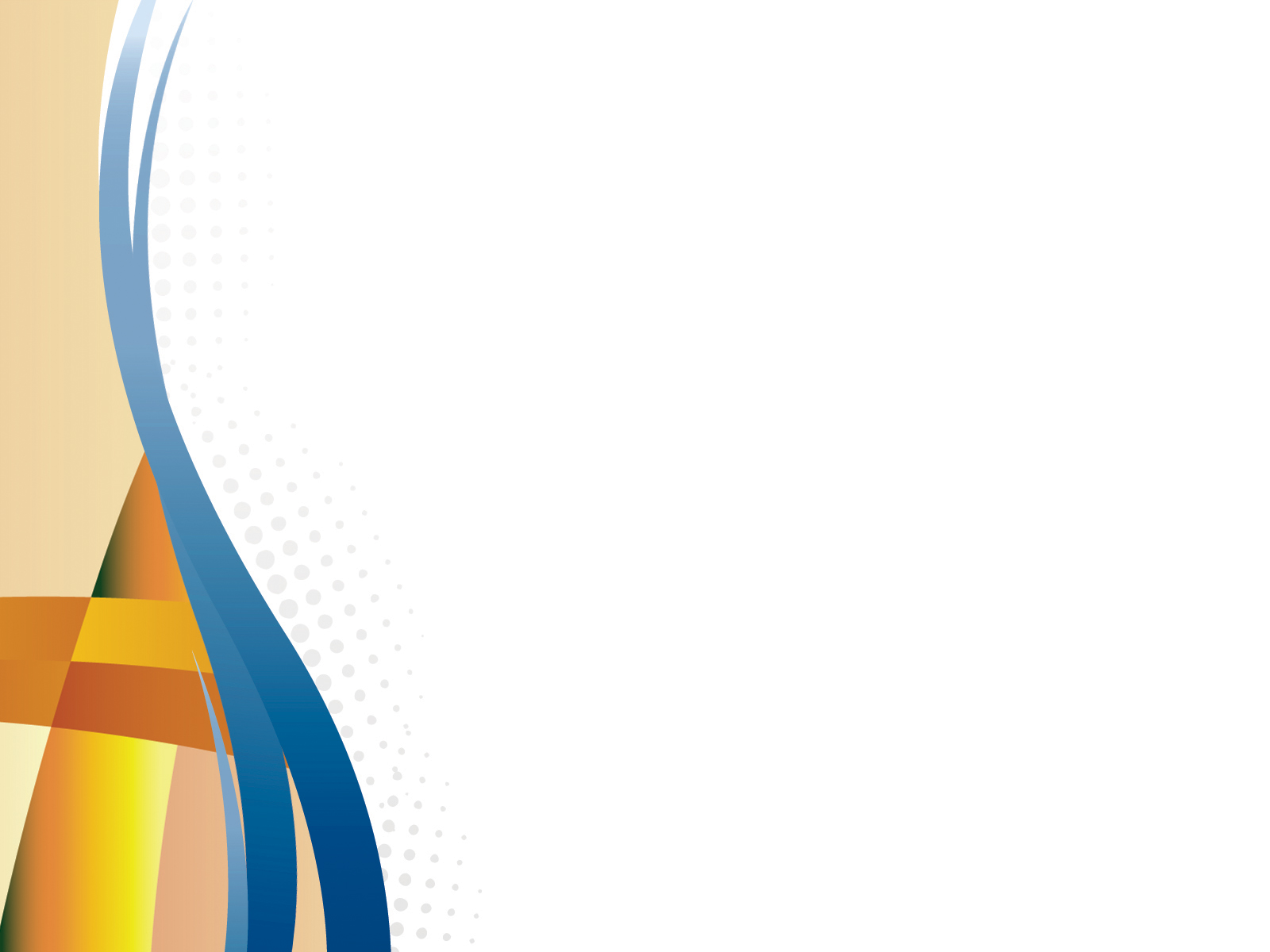 Измерение и оценка качества инновации
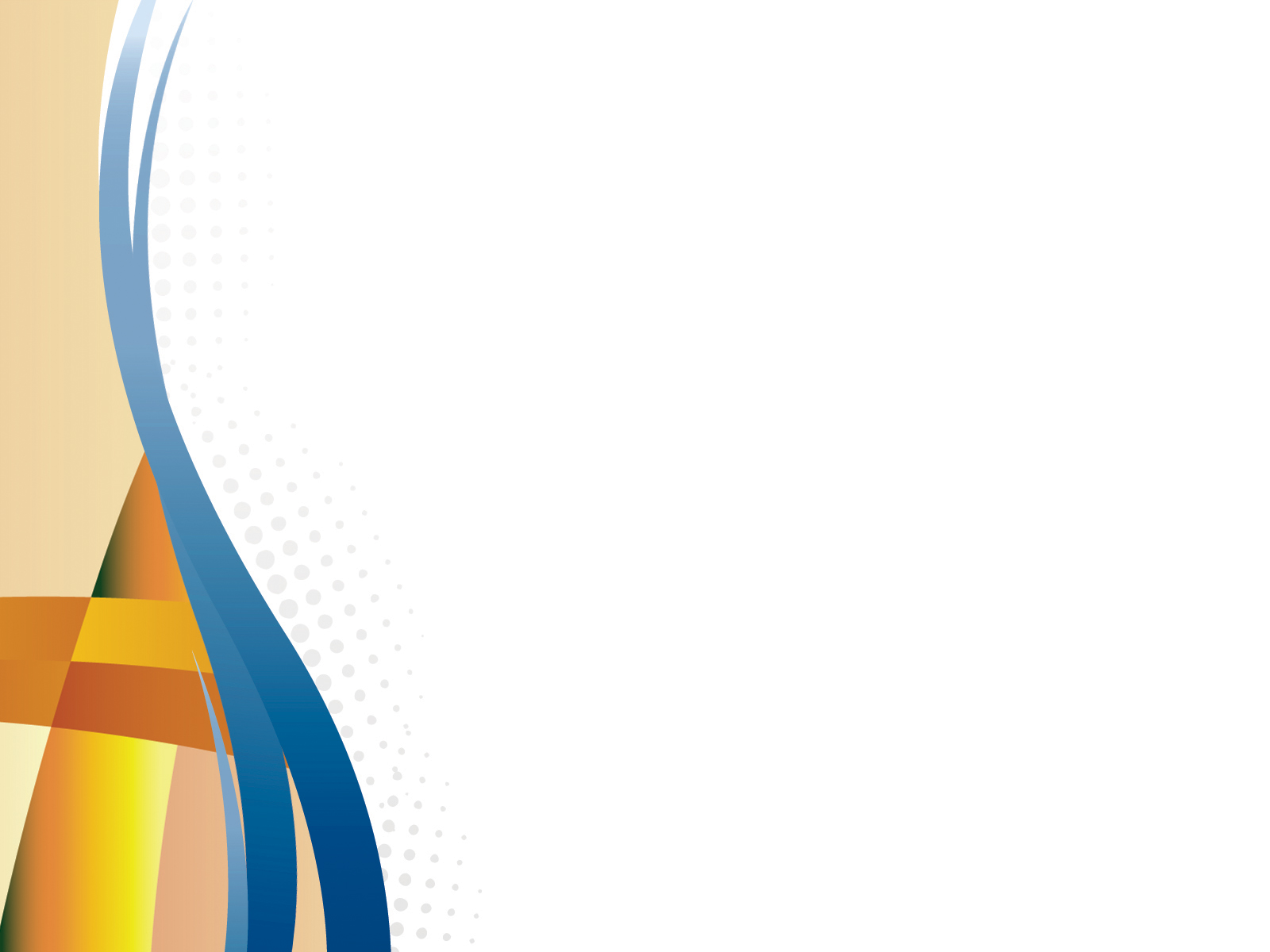 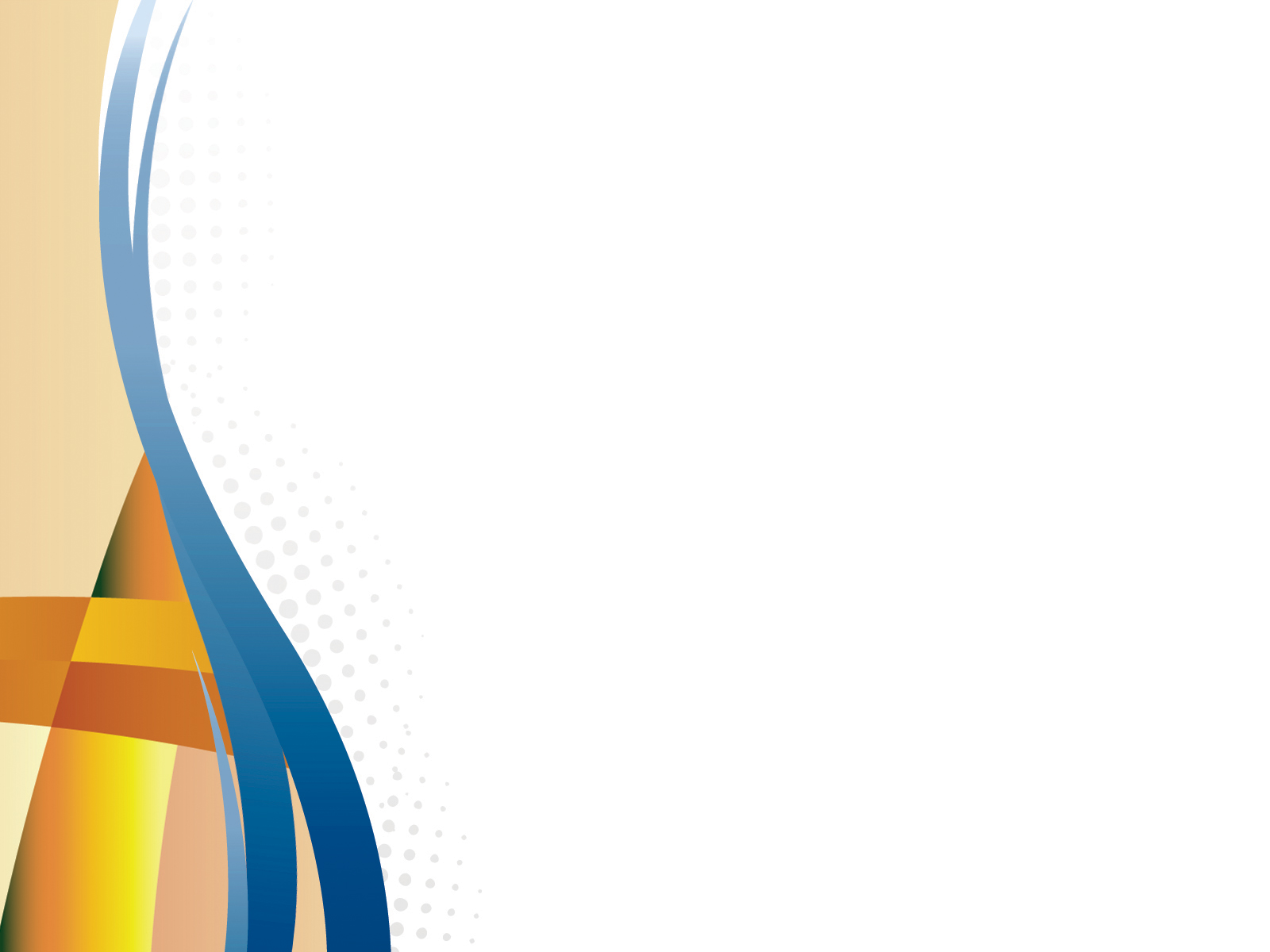 Результаты первичной диагностики мониторинга эффективности инновационной деятельности
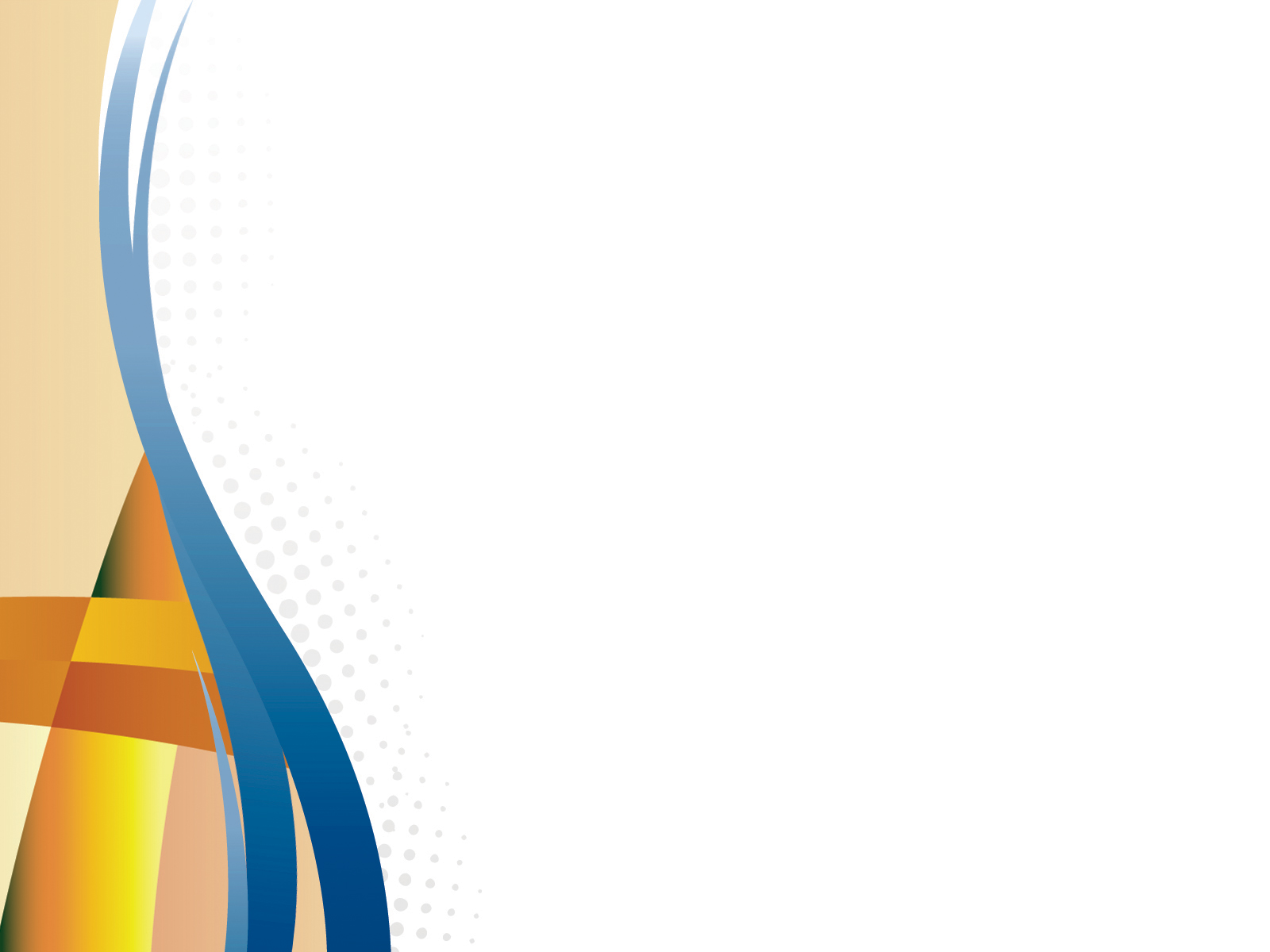 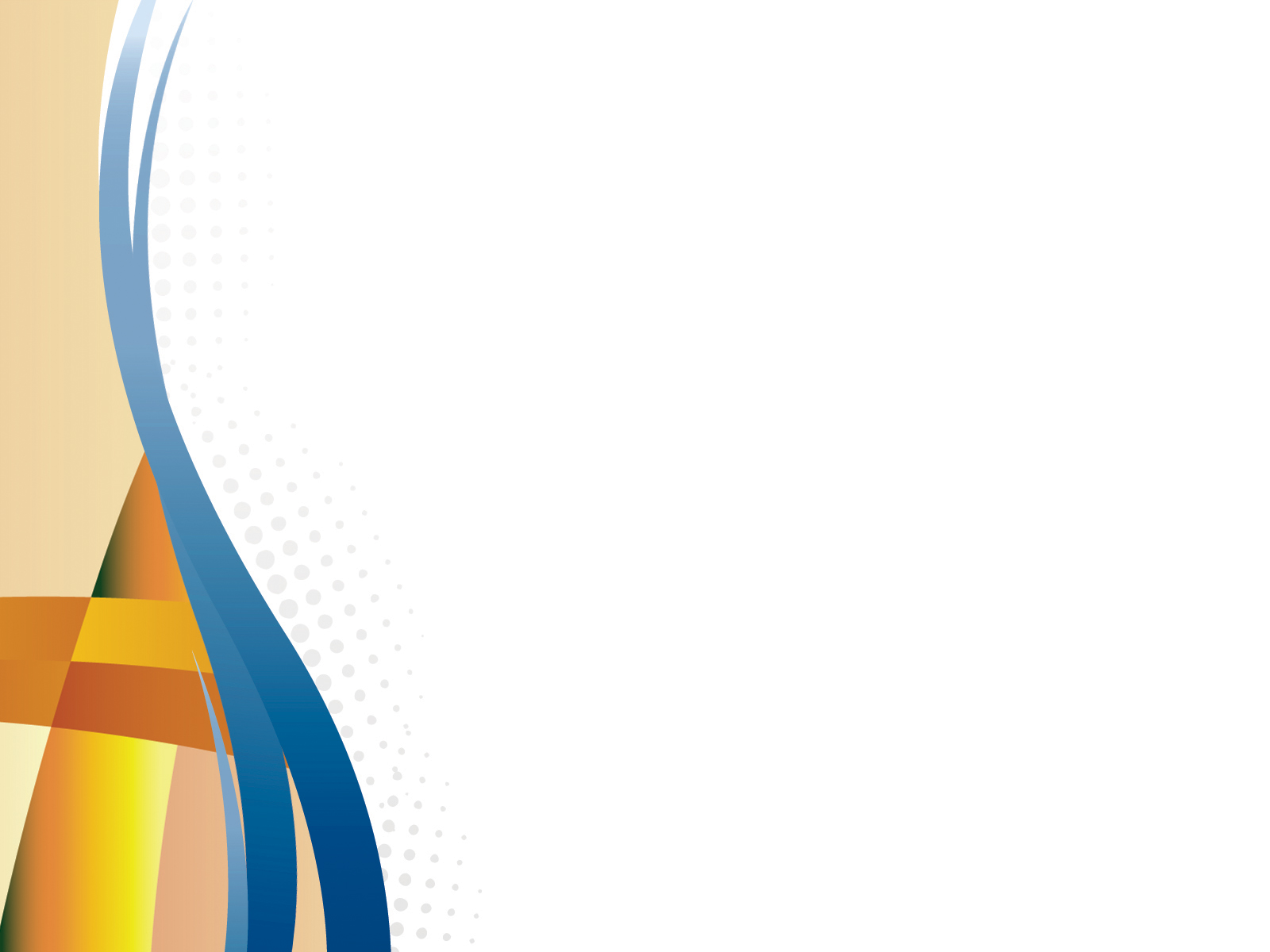 Система формирования профессиональных компетенций педагогов и психолого-педагогических компетенций родителей воспитанников с ТНР
Формы и методы работы, которые в совокупности образуют методику повышения компетенций
Разработка дидактических пособий и методических рекомендаций для родителей, воспитывающих детей с ТНР
Участие родителей воспитанников в управлении ДОО через Совет родителей (законных представителей) обучающихся, Родительский комитет групп
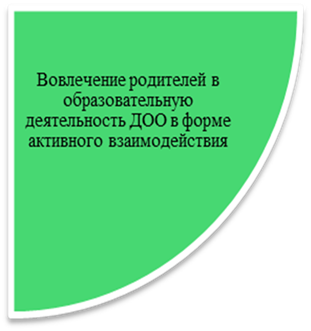 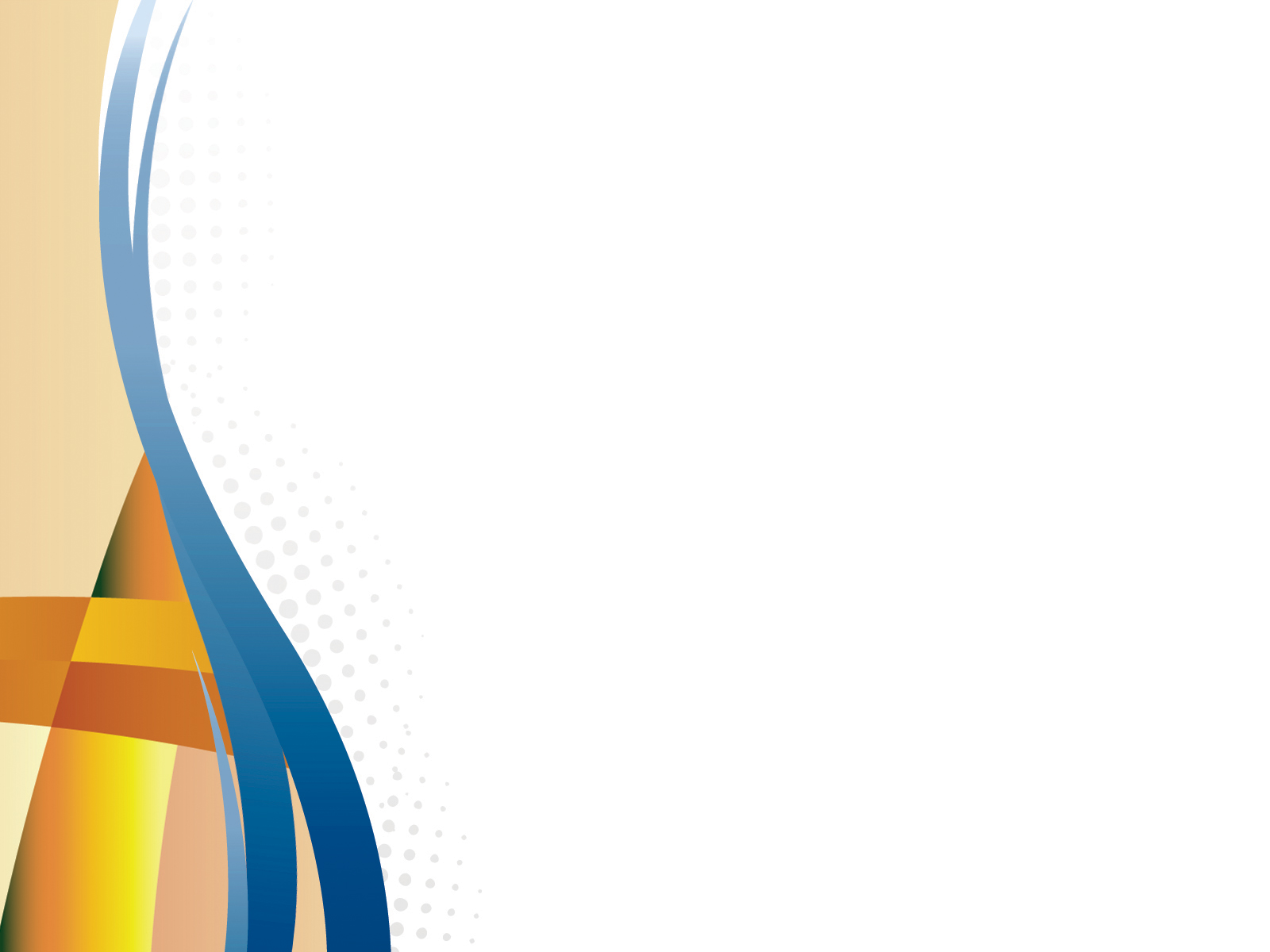 Методические рекомендации для родителей
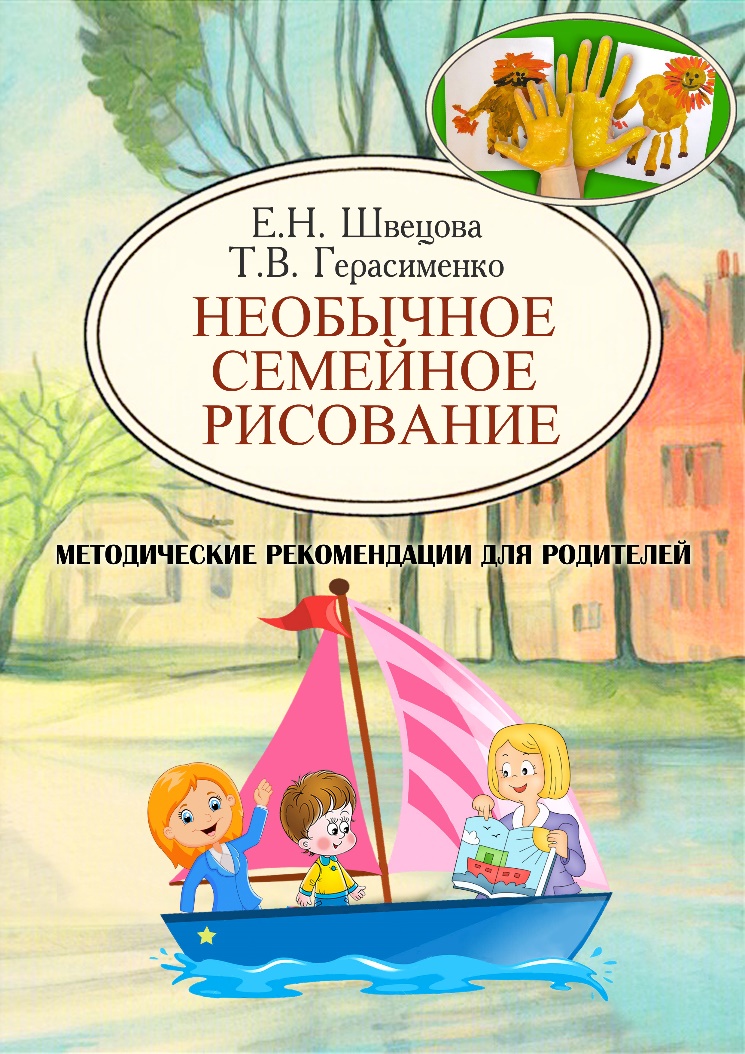 https://ds94.centerstart.ru/node/401
Апробация и диссеминация результатов деятельности КИП посредством сетевого взаимодействия
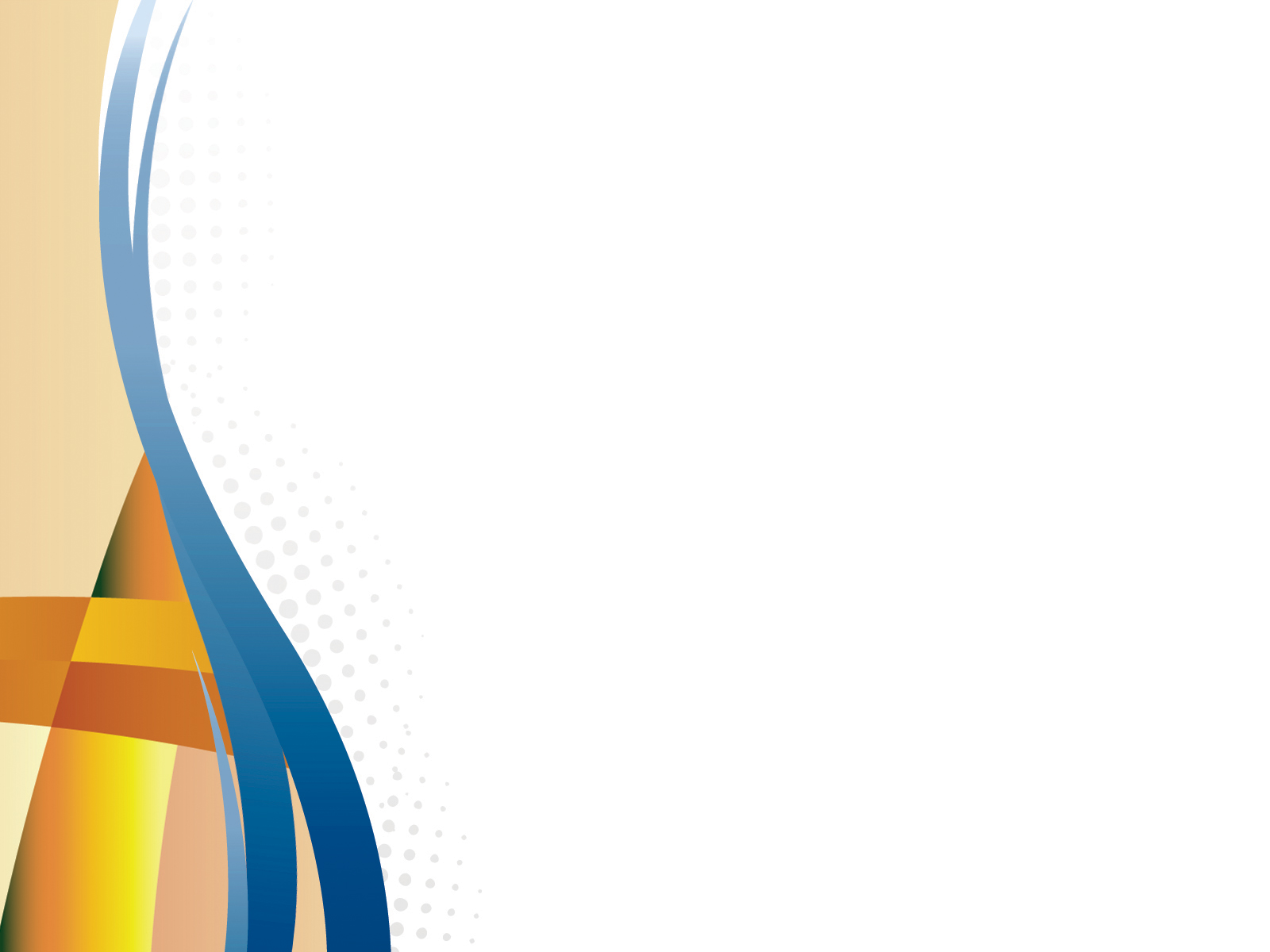 Участие педагогов в диссеминации результатов деятельности КИП
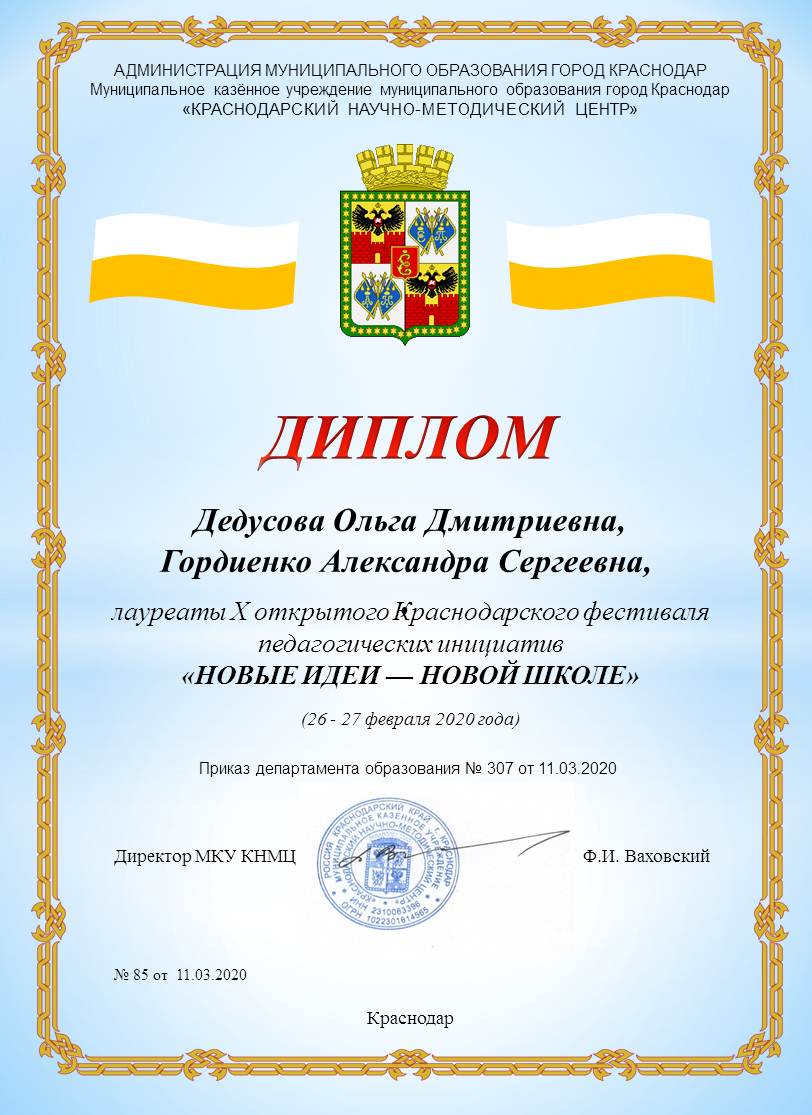 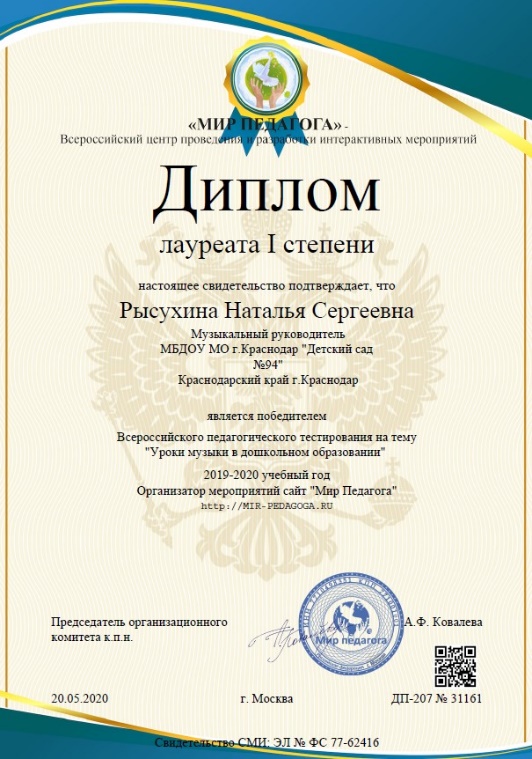 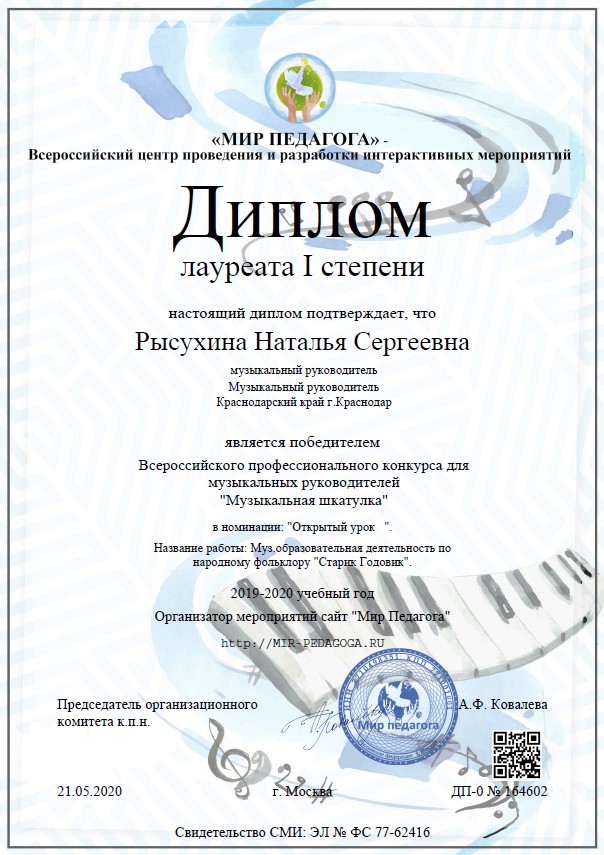 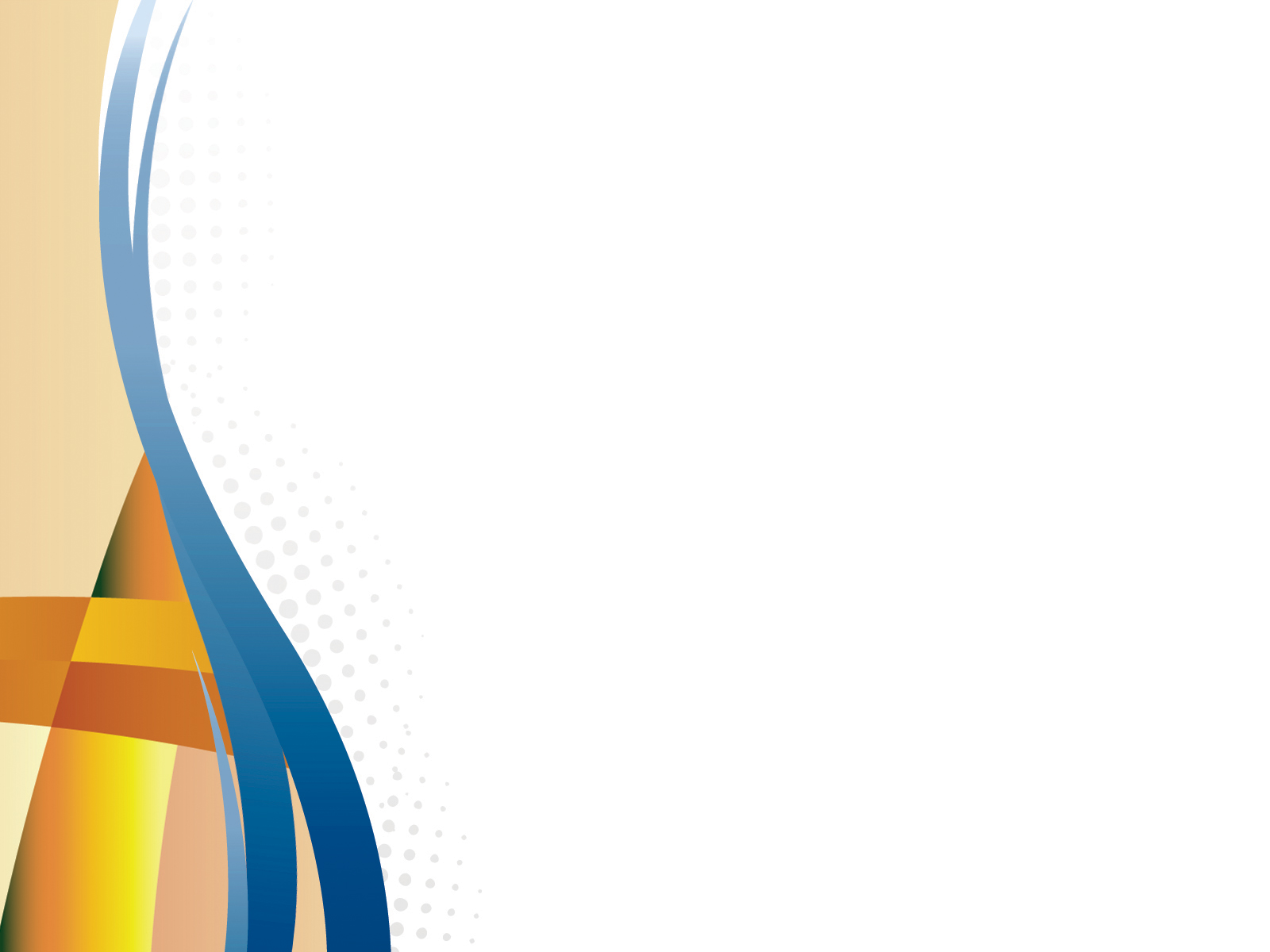 Участие педагогов в диссеминации результатов деятельности КИП
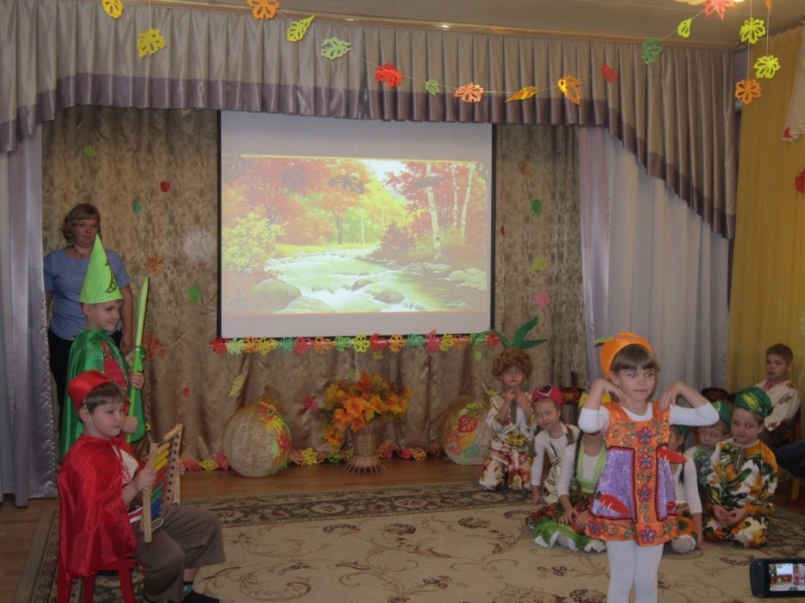 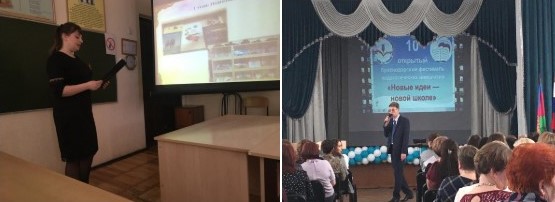 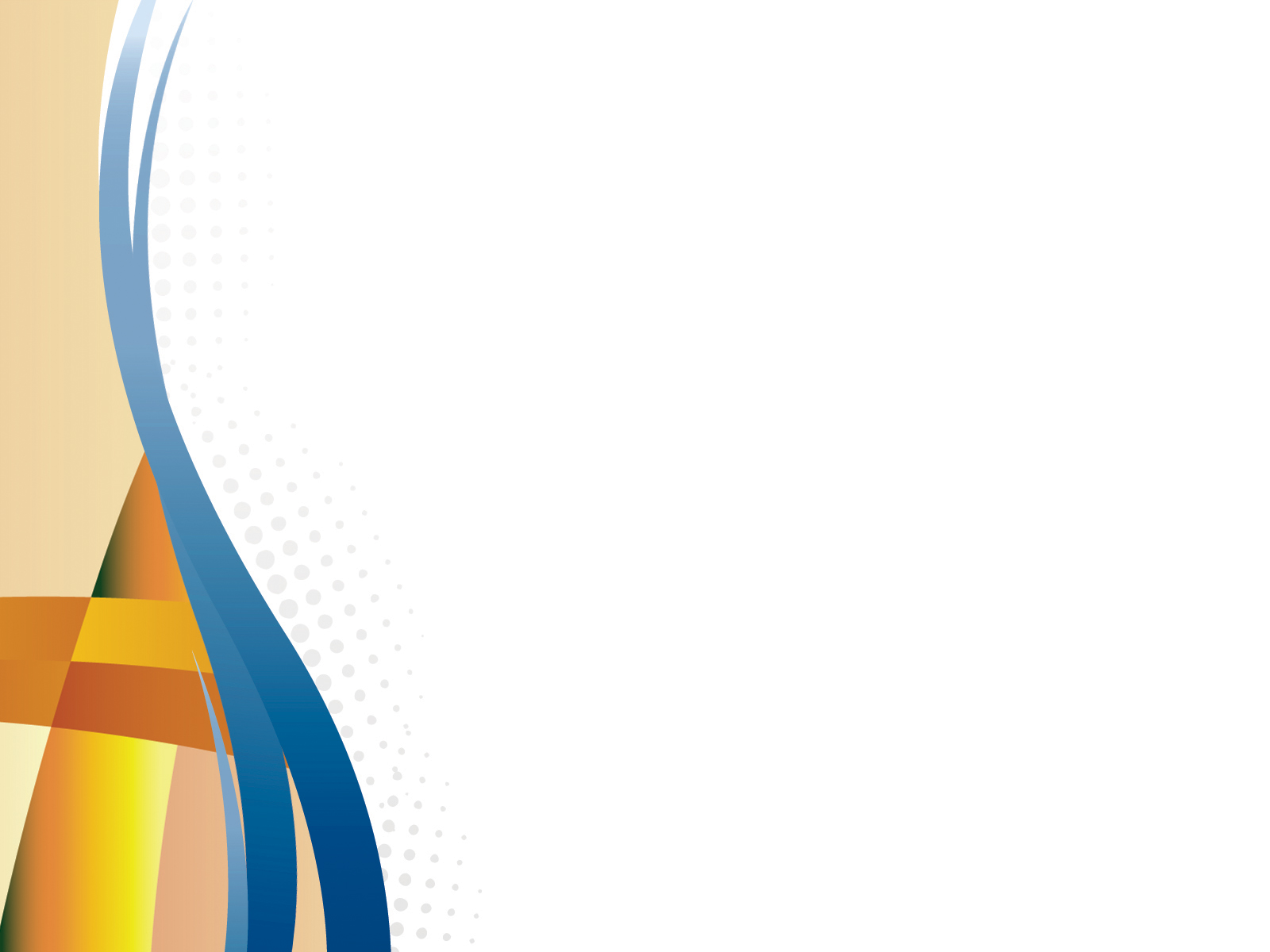 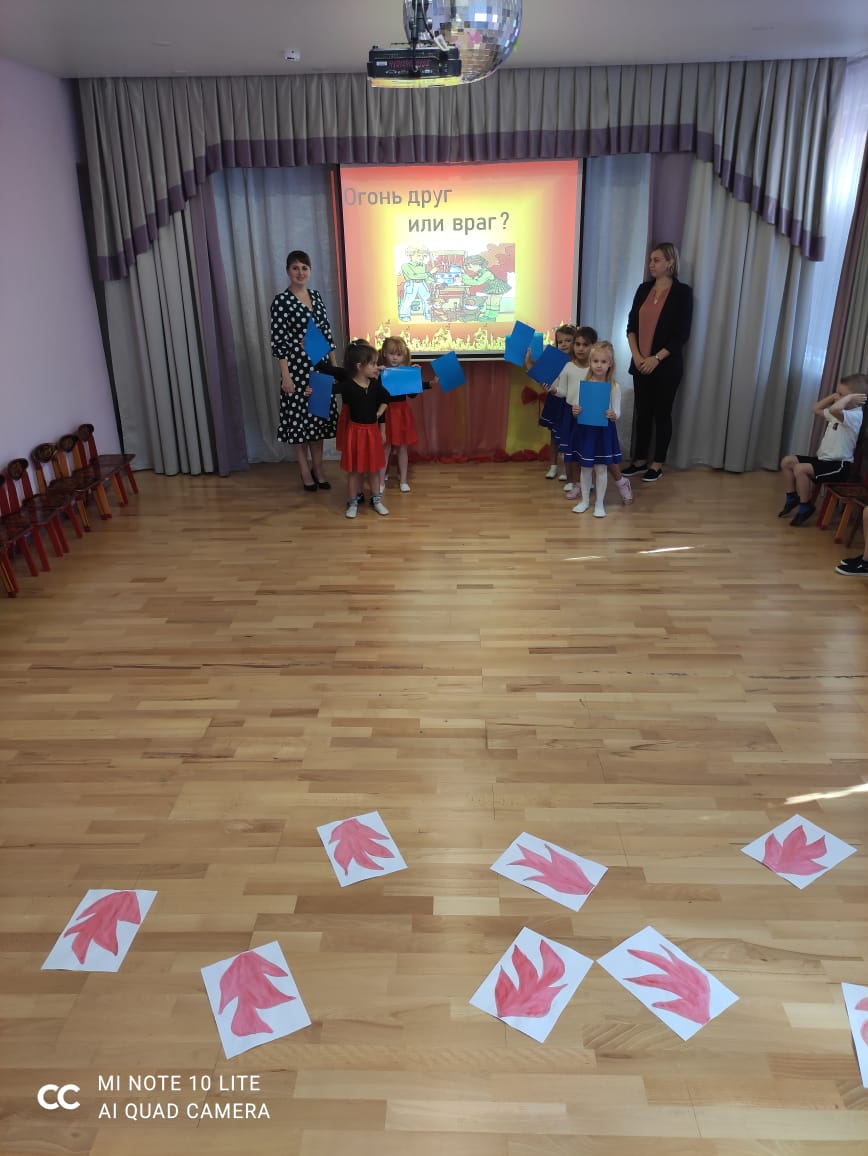 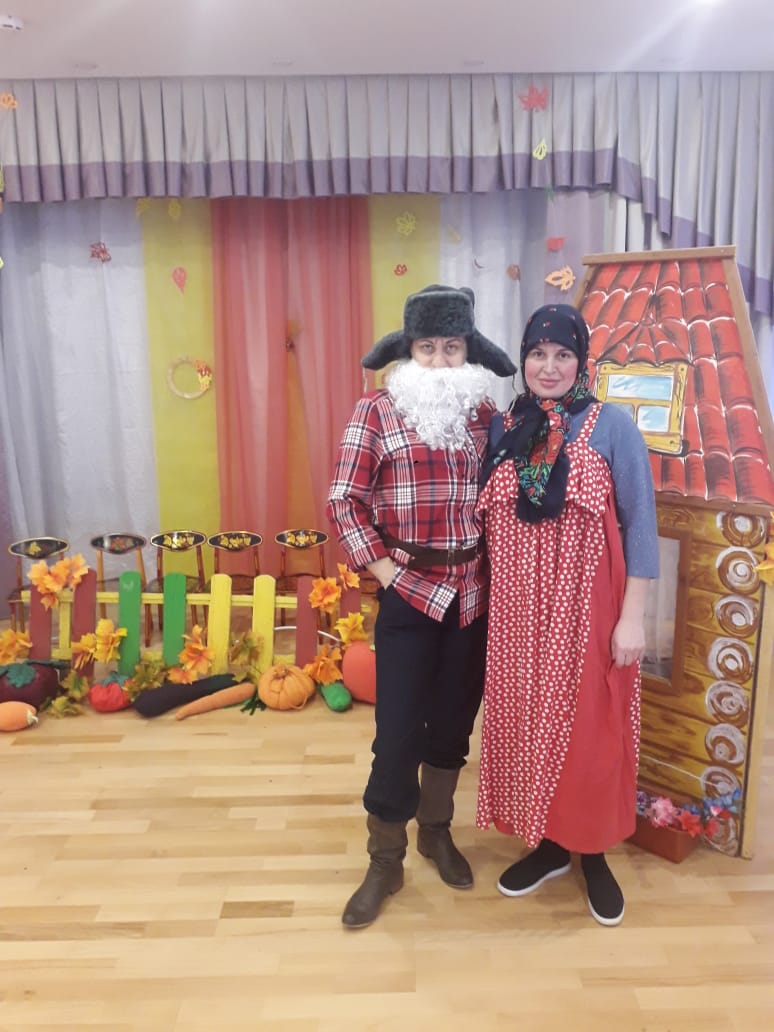 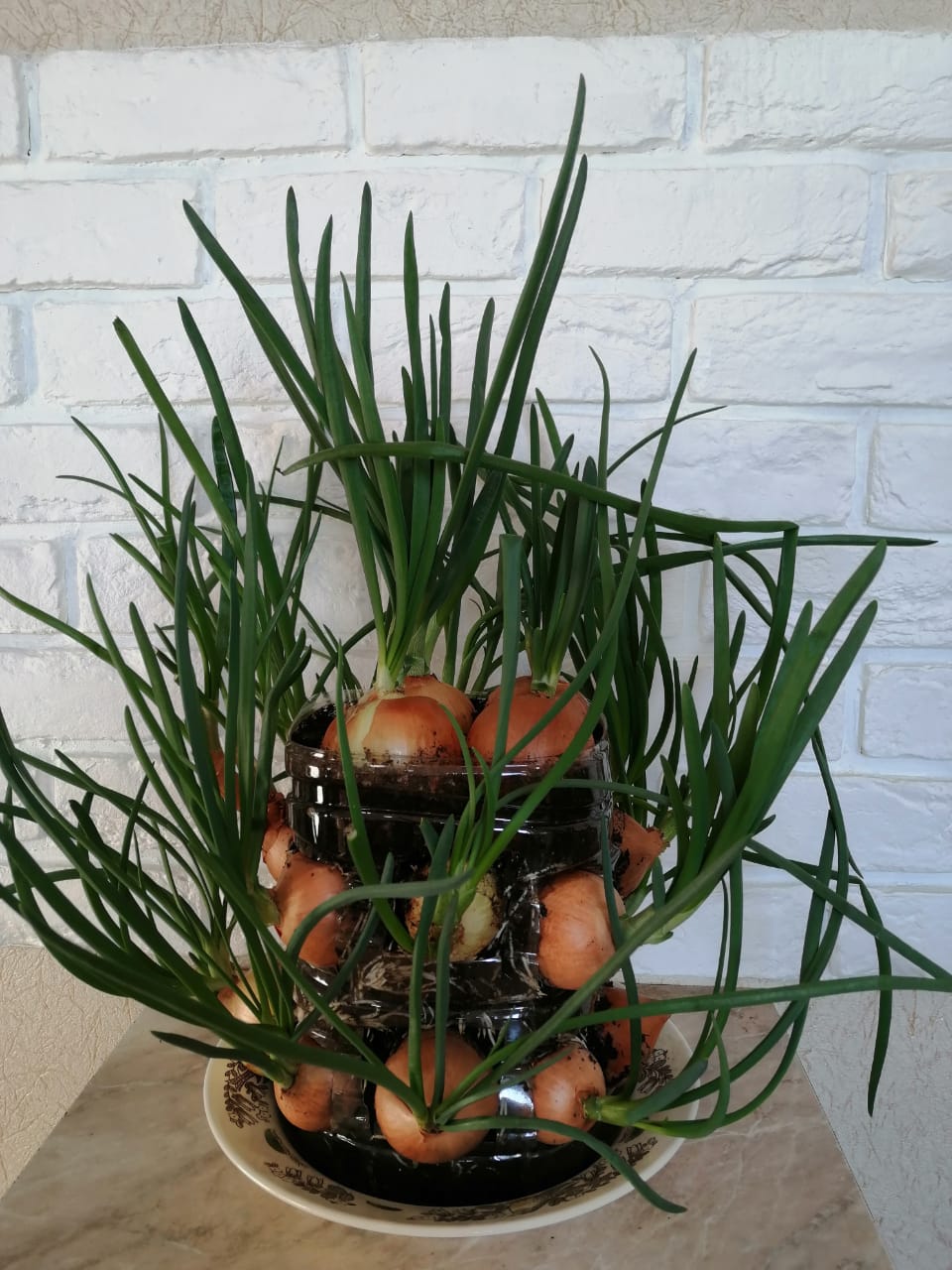 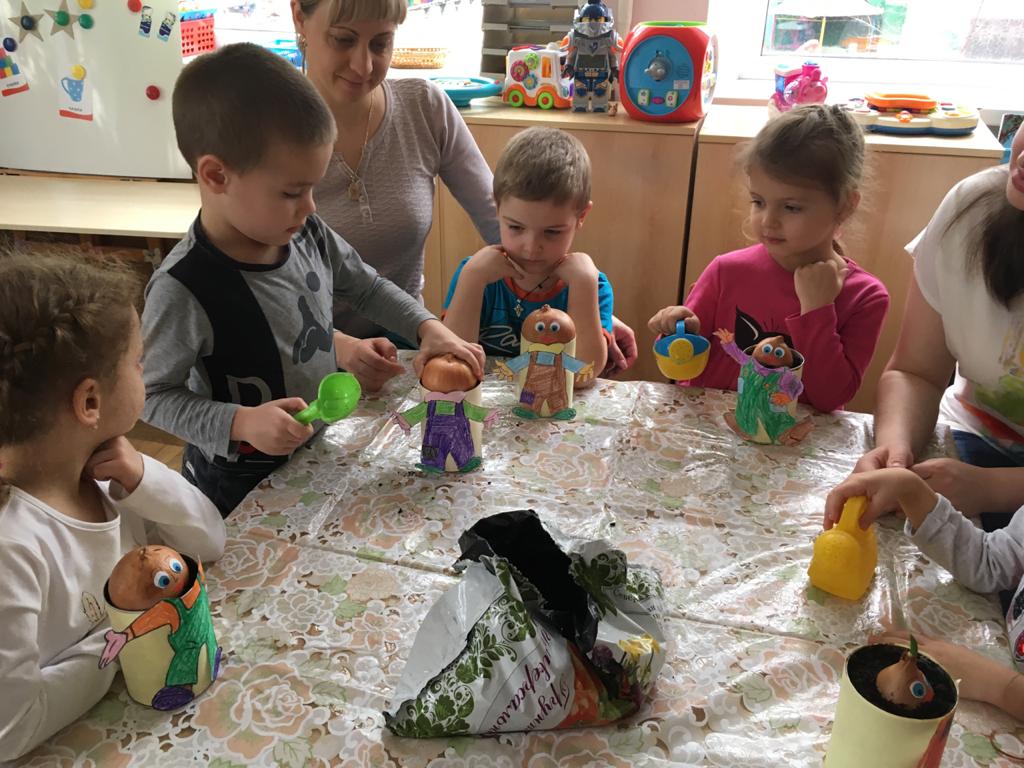 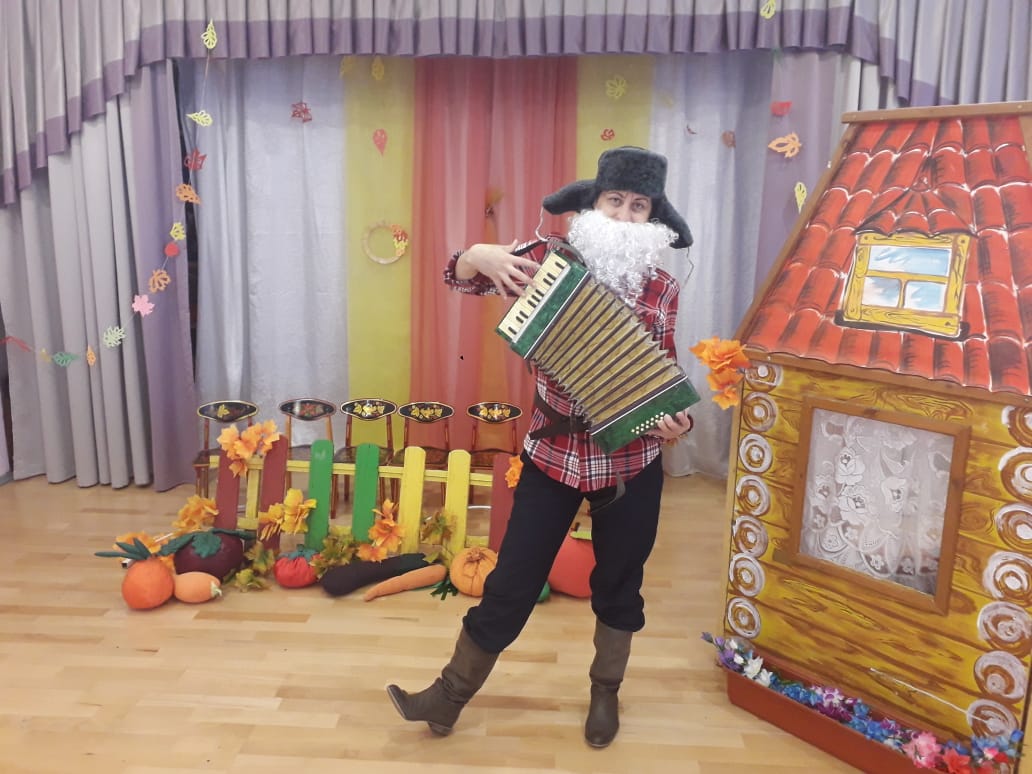 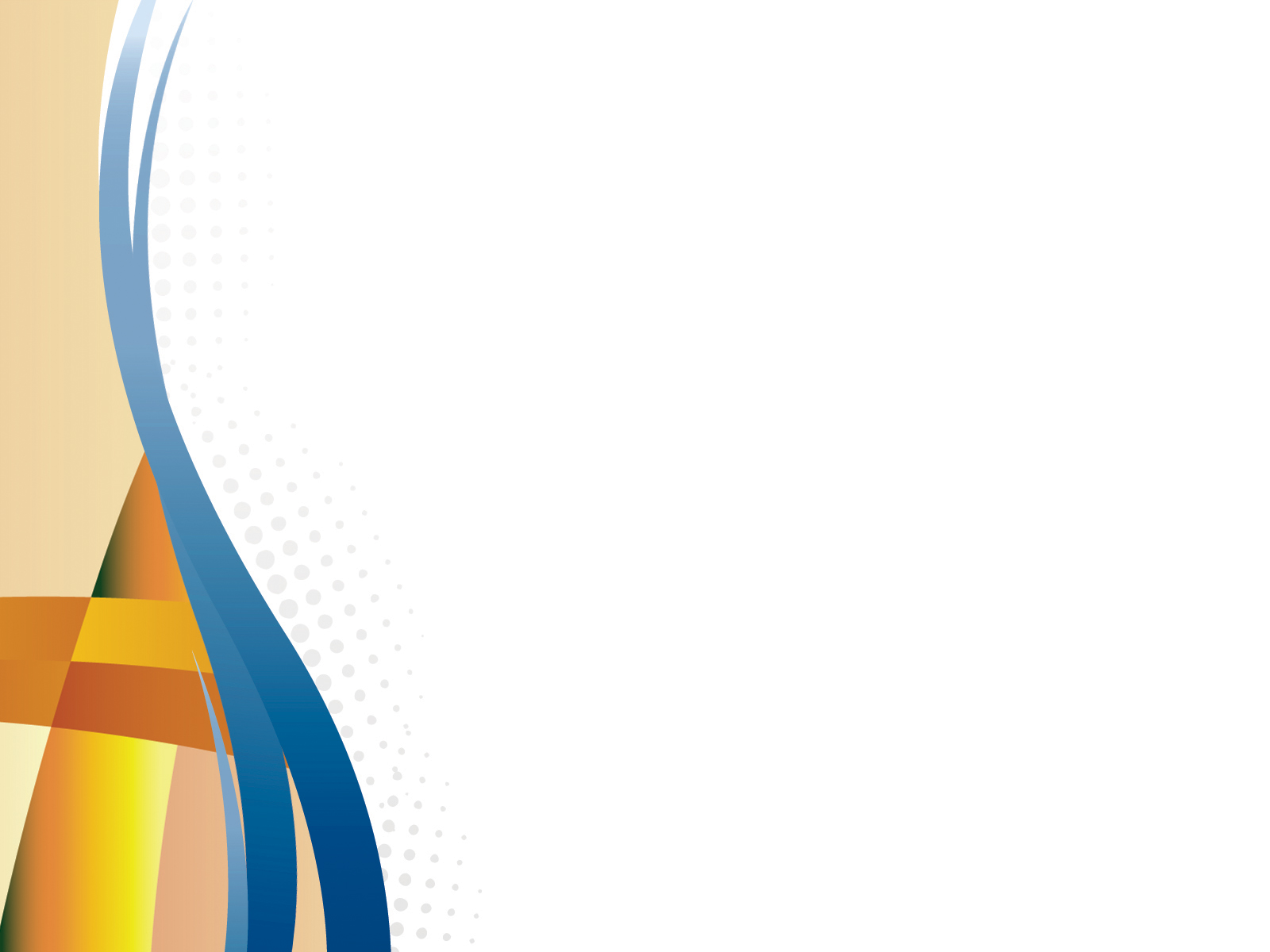 Спасибо за внимание